Corsi teorico-pratici di anatomia settoria per studenti in Medicina e Chirurgia
Coordinatore prof.ssa Paola Soldani
“Cadaver Lab” 
presso ICLO Teaching and Research Center di Verona
prossimo appuntamento 14-15 novembre 2022
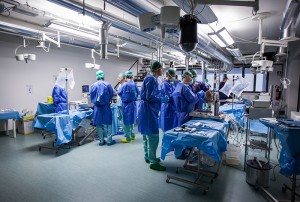 prossimo appuntamento 14-15 novembre 2022
(40 posti disponibili)
Quota di iscrizione al corso di dissezione: 370 euro 
Transfer in autobus A/R PISA VERONA
Pernottamento
Partecipazione ai lavori su preparato anatomicoAssicurazione per l’accesso alla sala settoriaMateriale monousoServizi catering durante il CorsoAl termine del corso verrà dato un attestato di partecipazione; 
Il corso verrà registrato come  " Anatomia settoria su cadavere" (1 CFU)
Requisito essenziale: avere sostenuto l’esame di Anatomia I e la frequenza di Anatomia II 
Per partecipare alle selezioni inviare (entro 1 novembre 2022) certificato esami sostenuti a:   cadaver.lab19@gmail.com